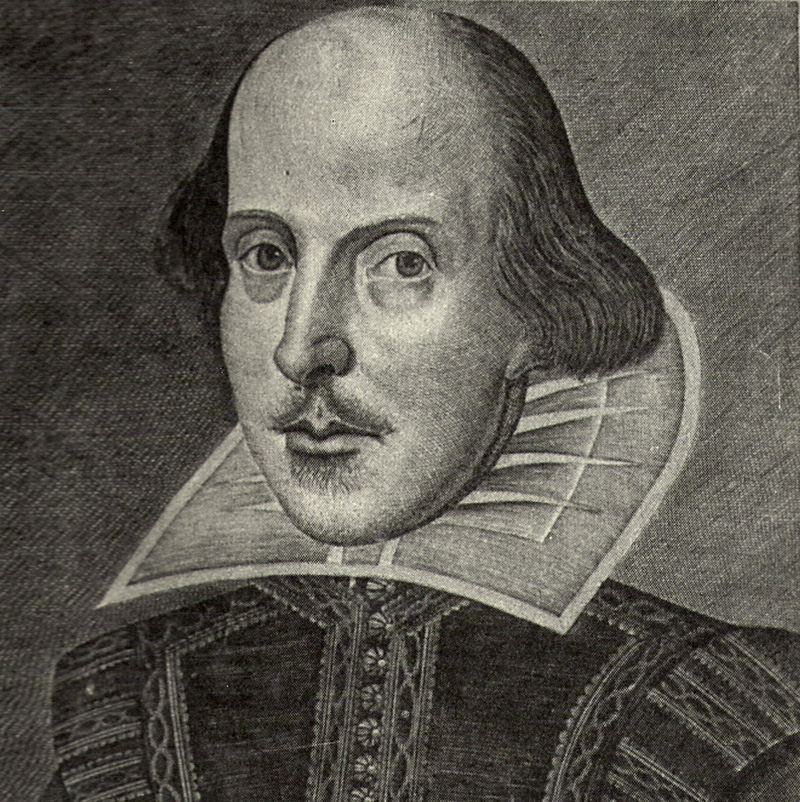 How much has William Shakespeare influenced modern-day entertainment?
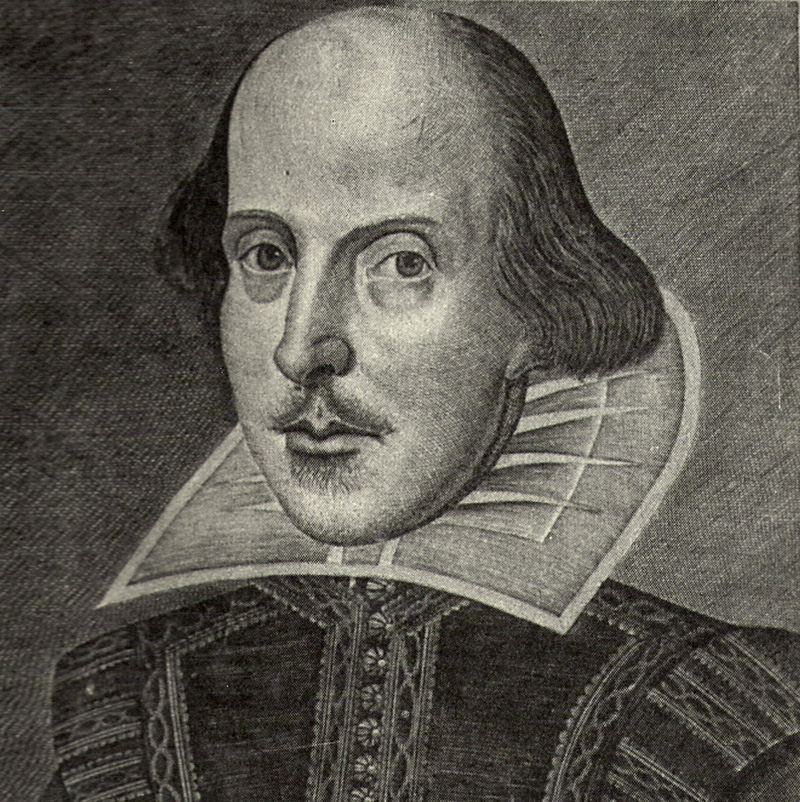 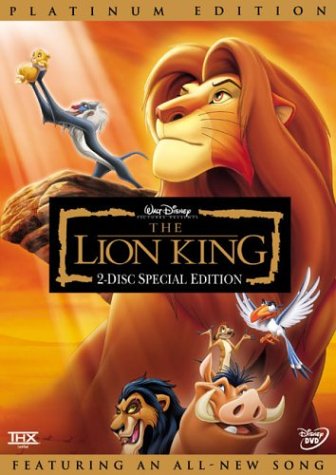 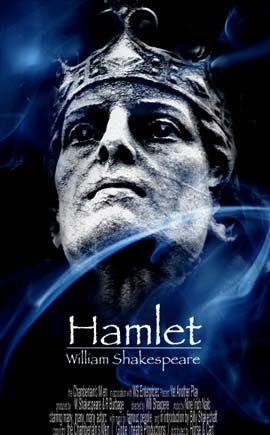 =
“To be, or not to be: 
That is the question.”
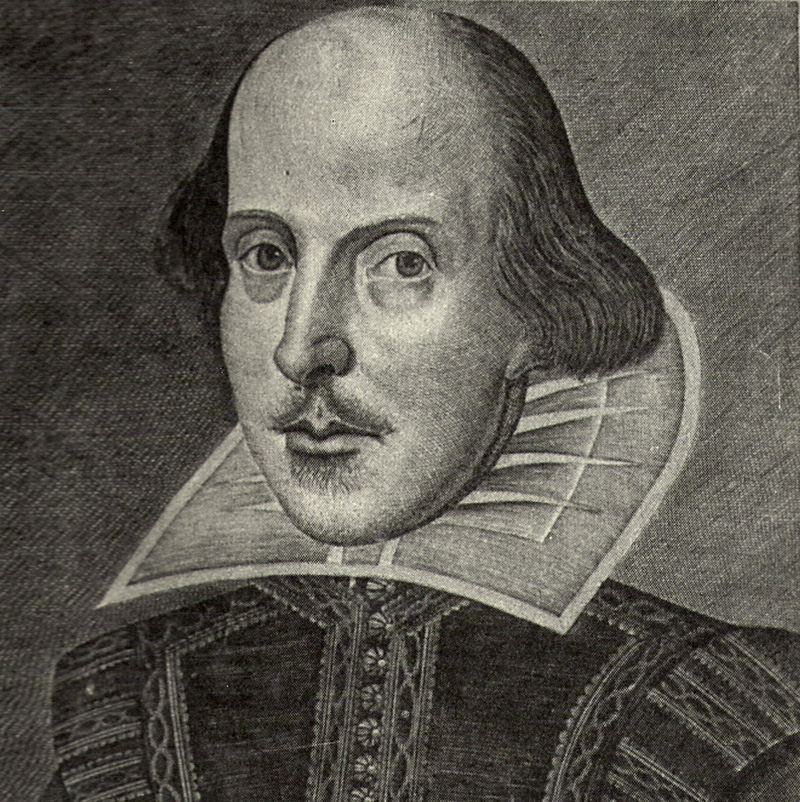 To
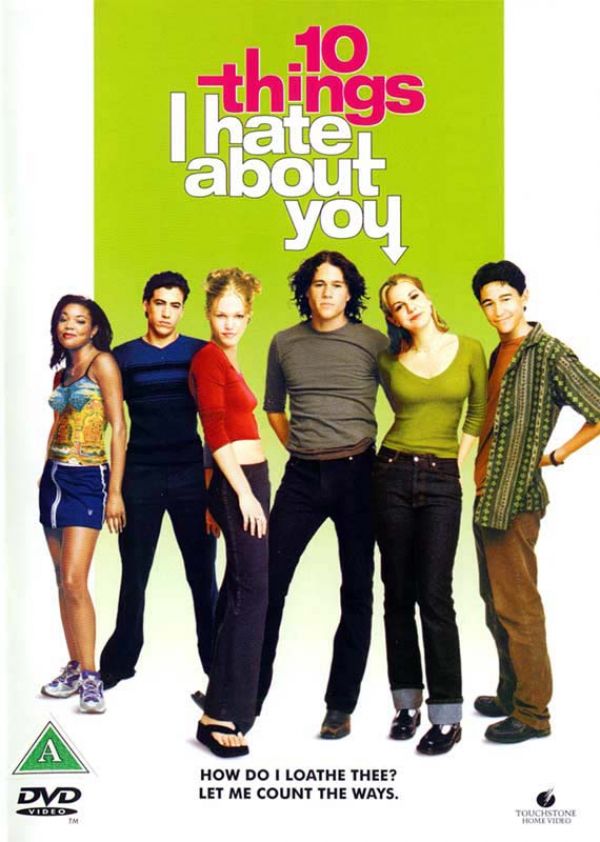 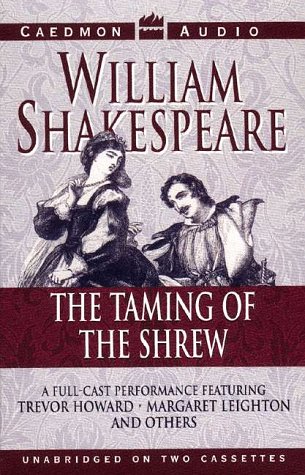 =
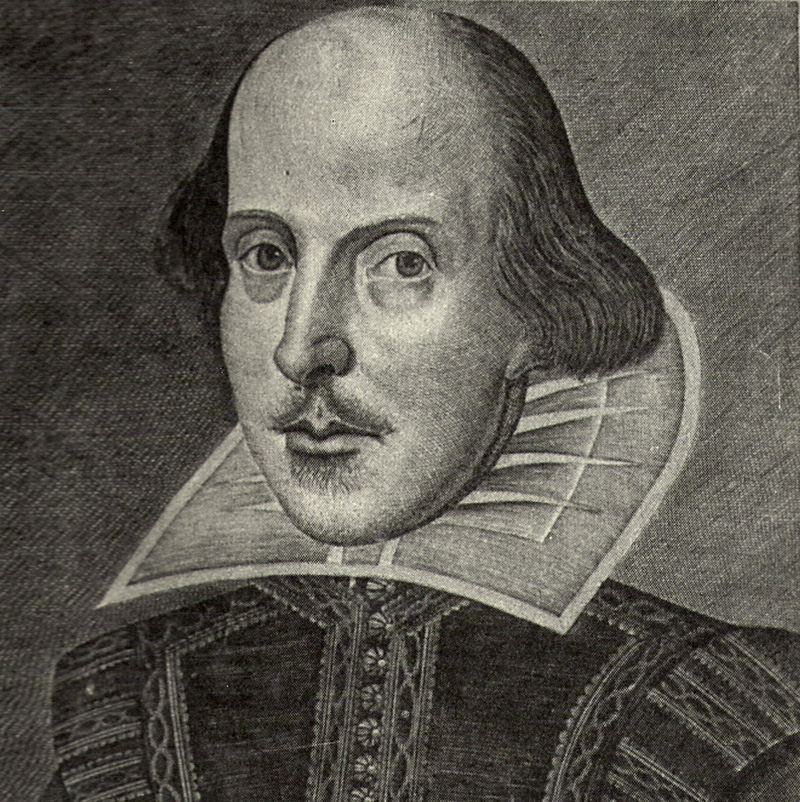 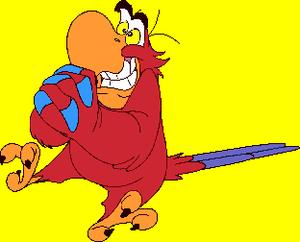 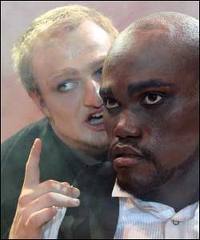 =
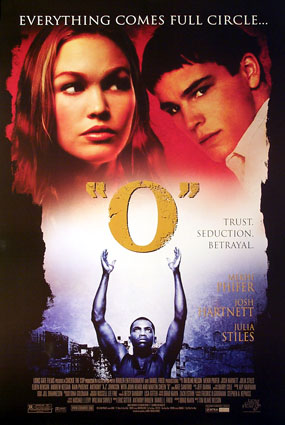 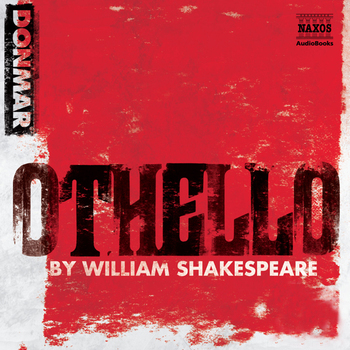 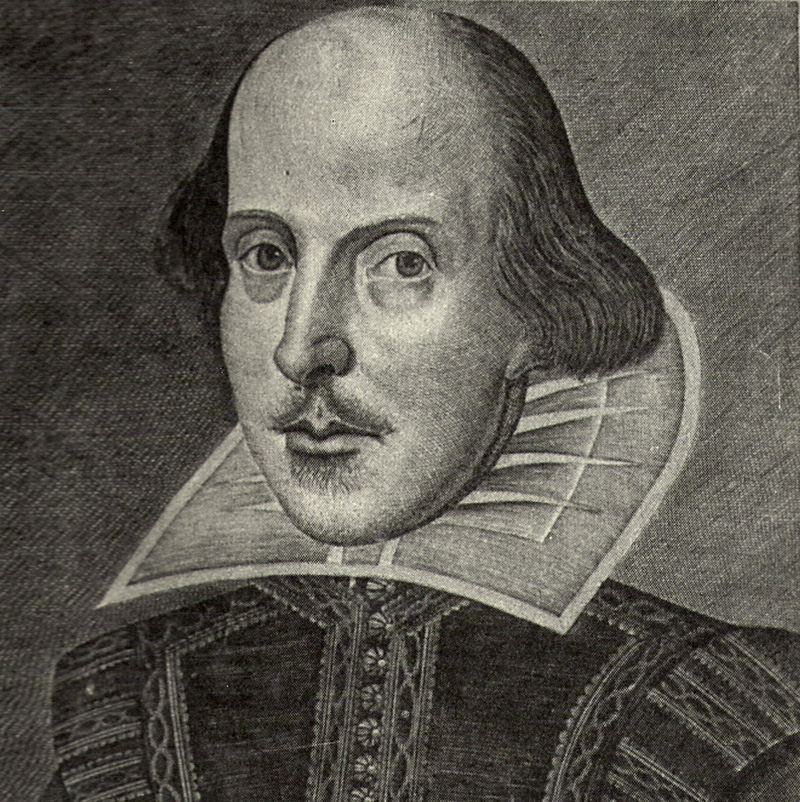 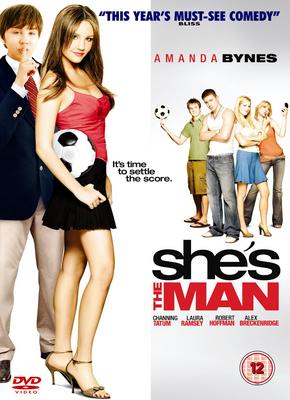 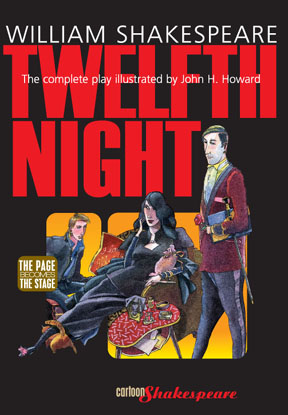 =
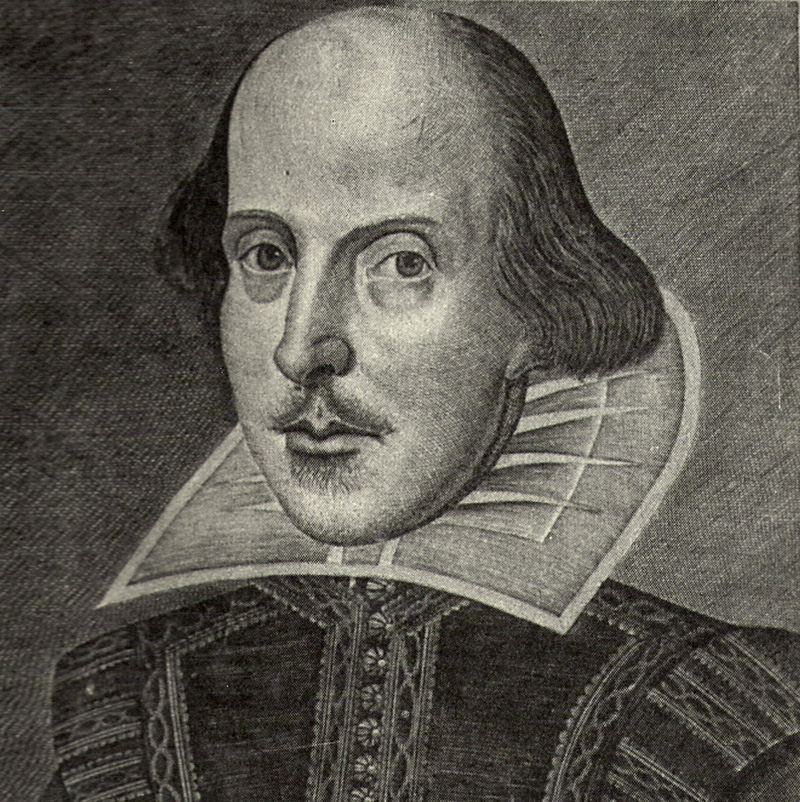 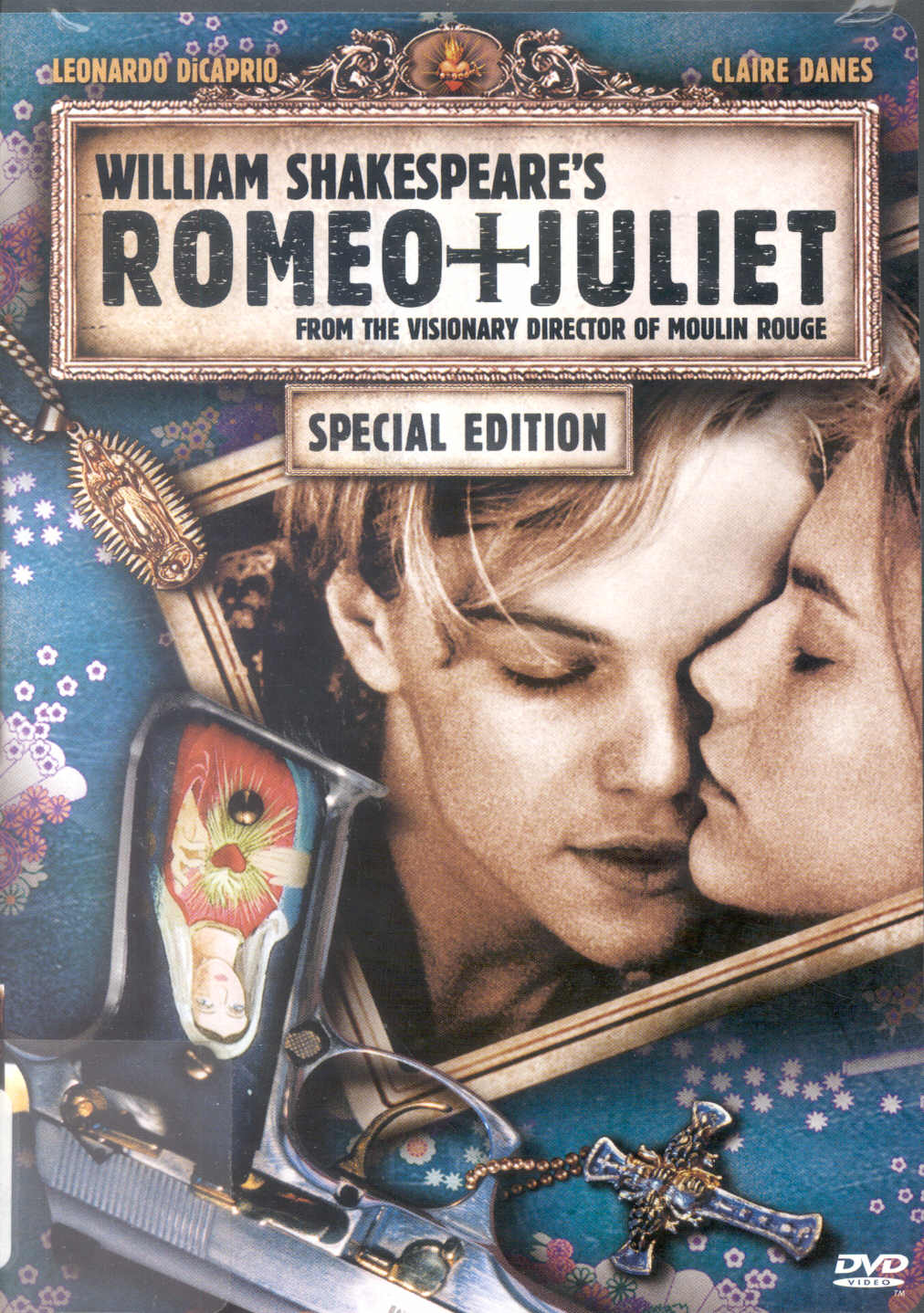 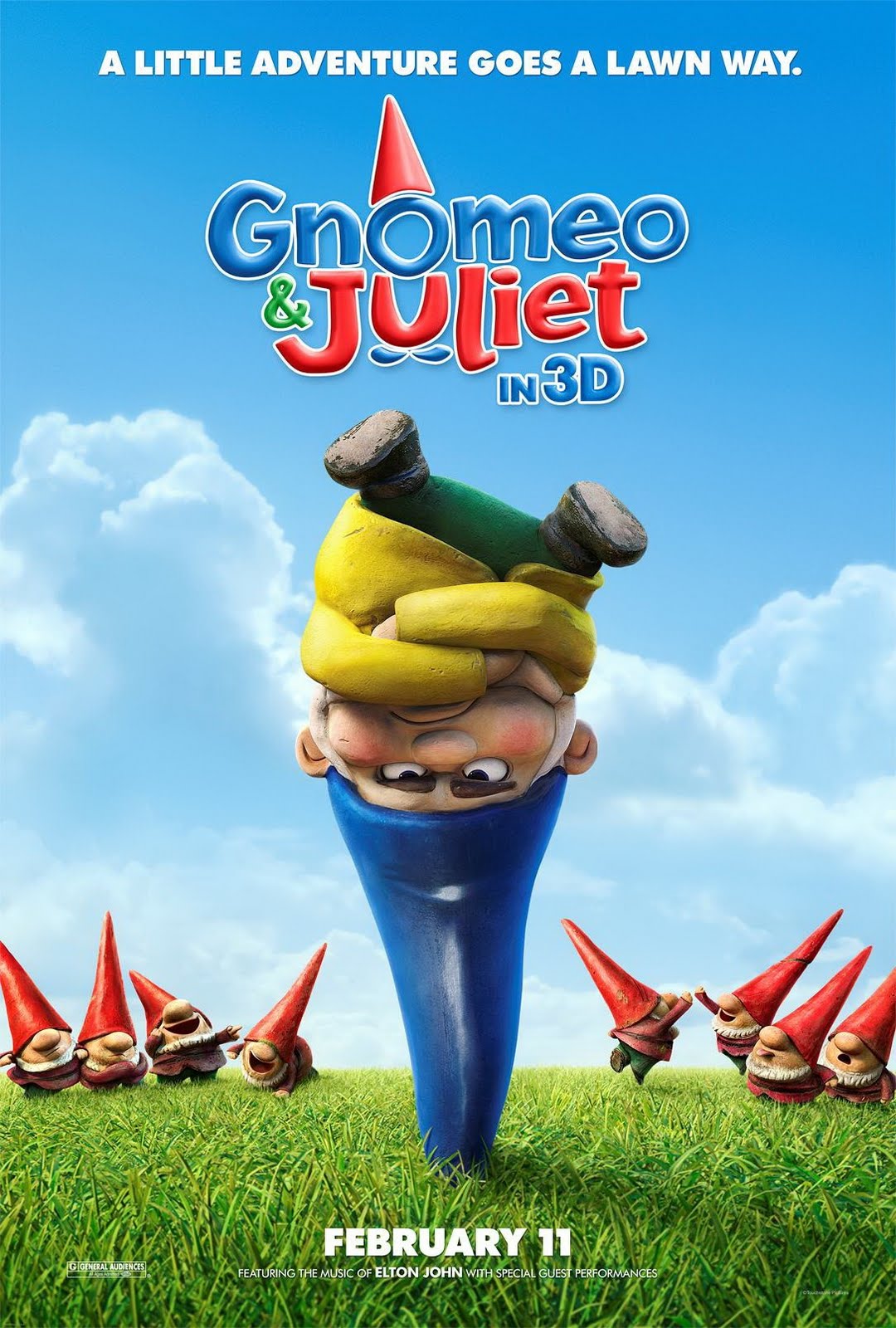 =
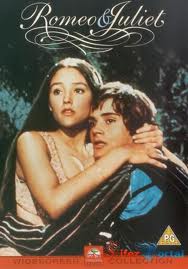 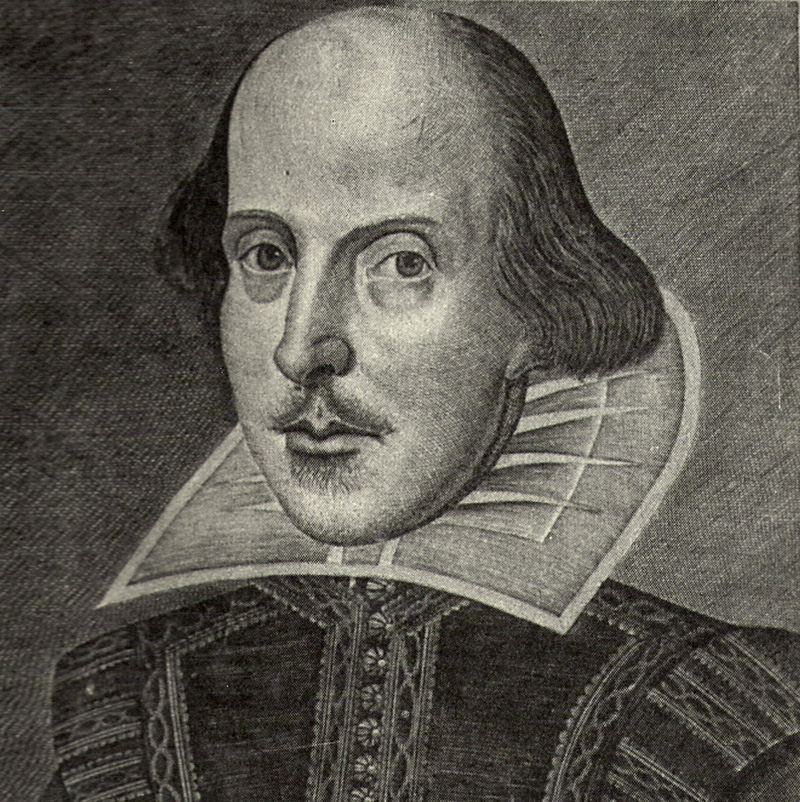 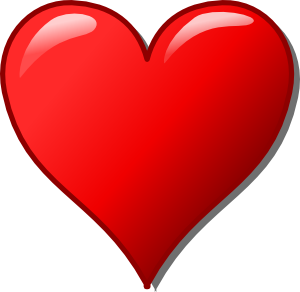 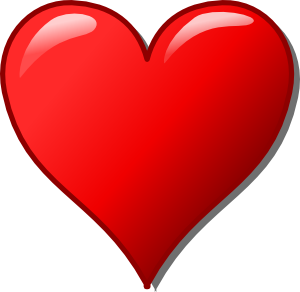 The greatest love 
      story of all time.
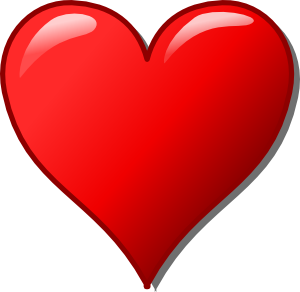 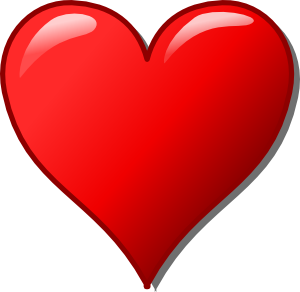 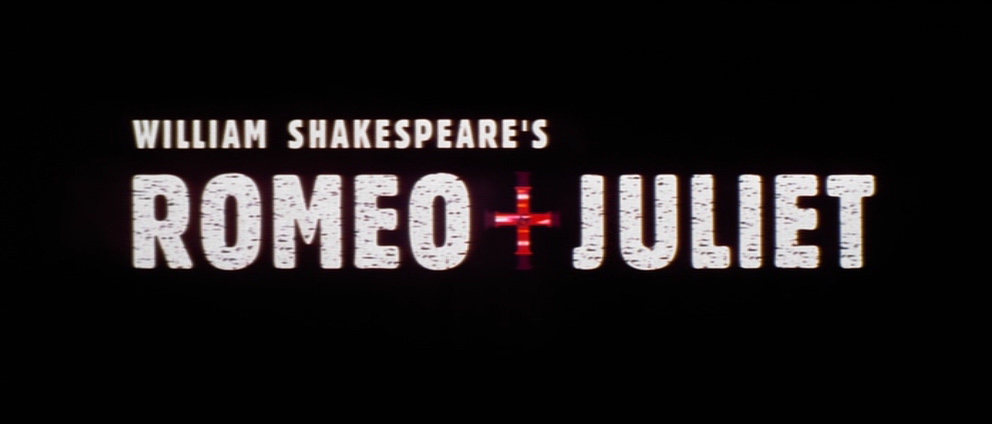 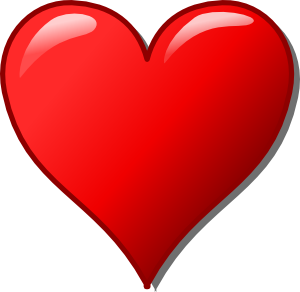 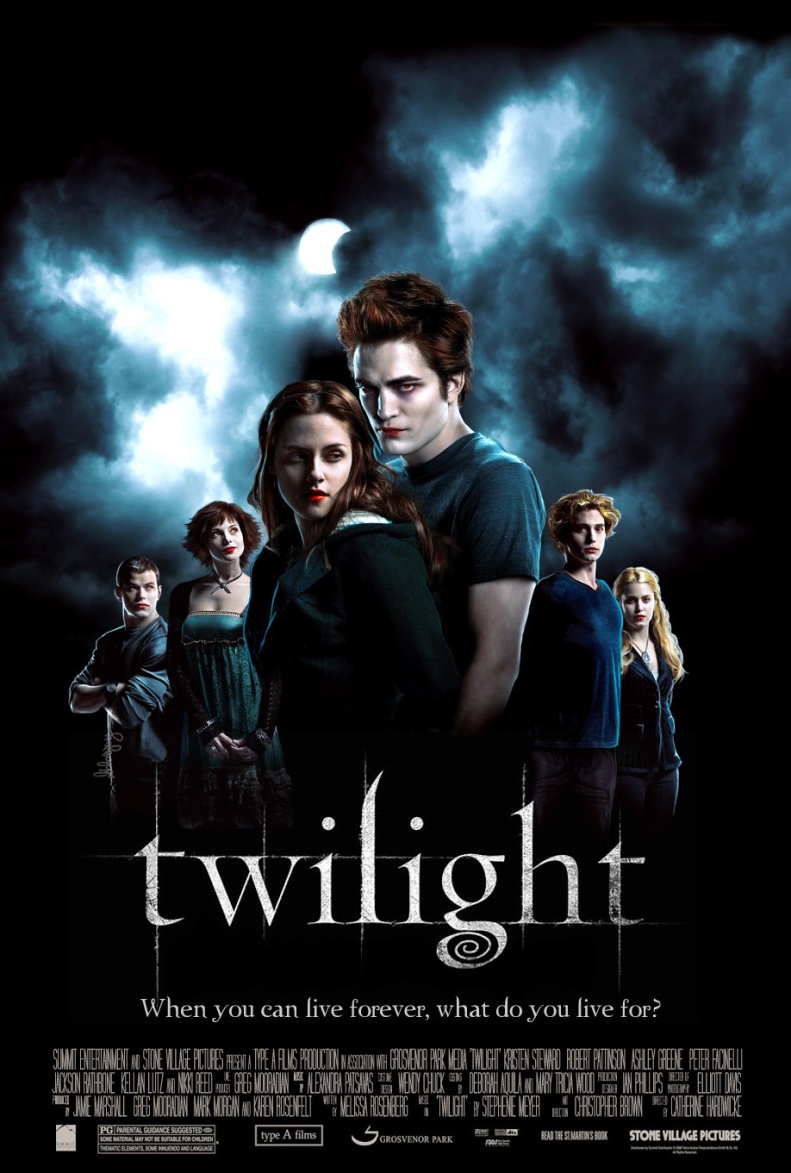 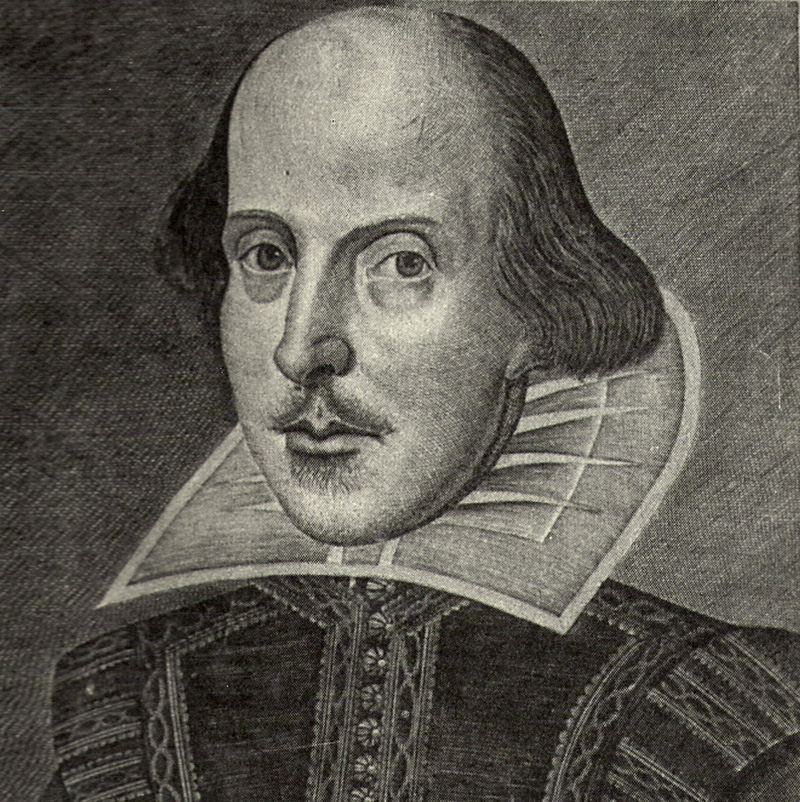 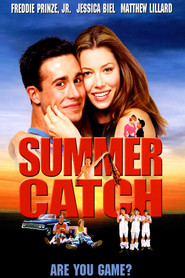 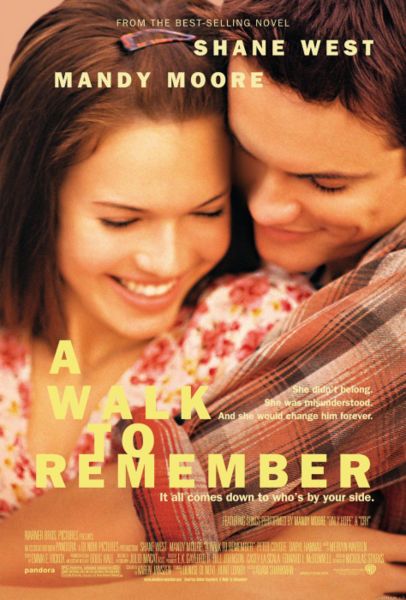 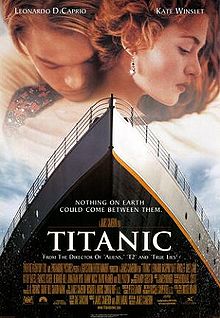 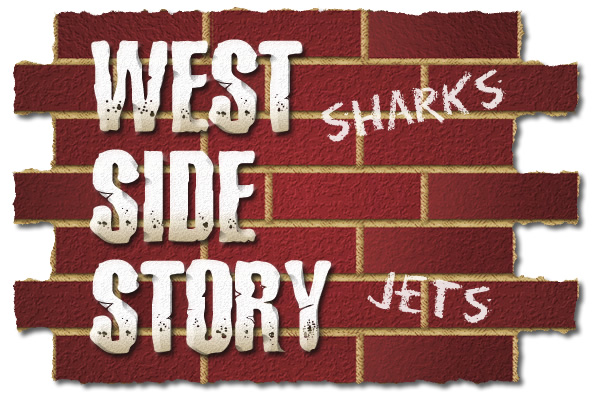 Forbidden
Love
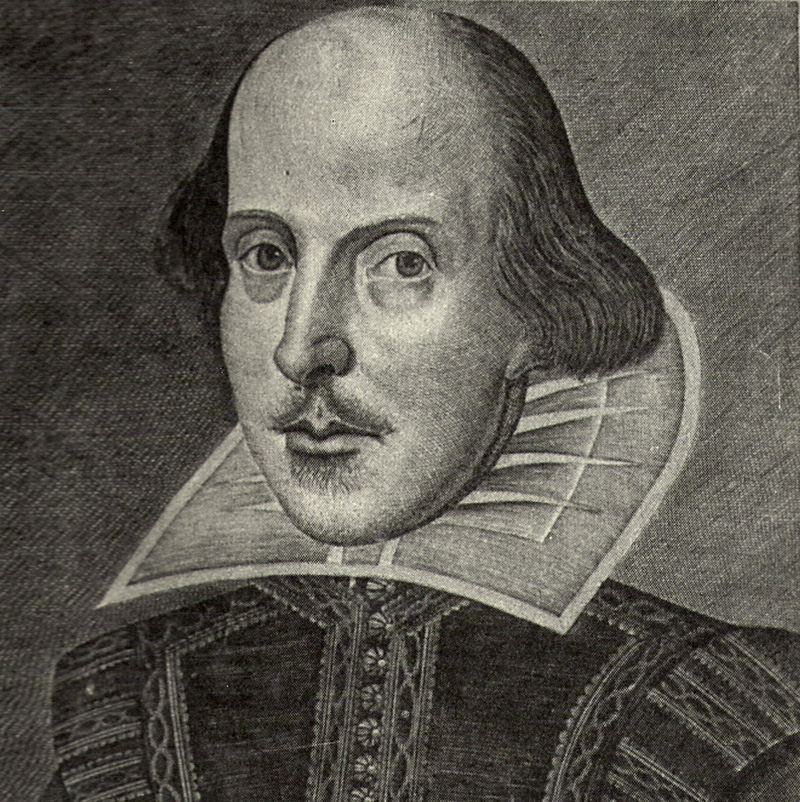 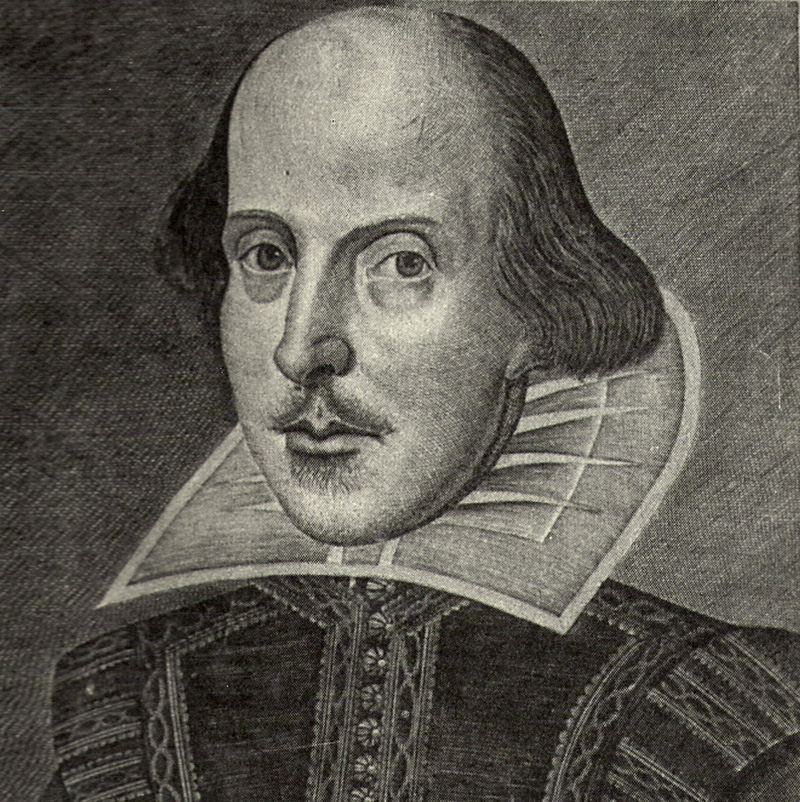